Yes, I am proud of being a Microsoft Innovate Educator.
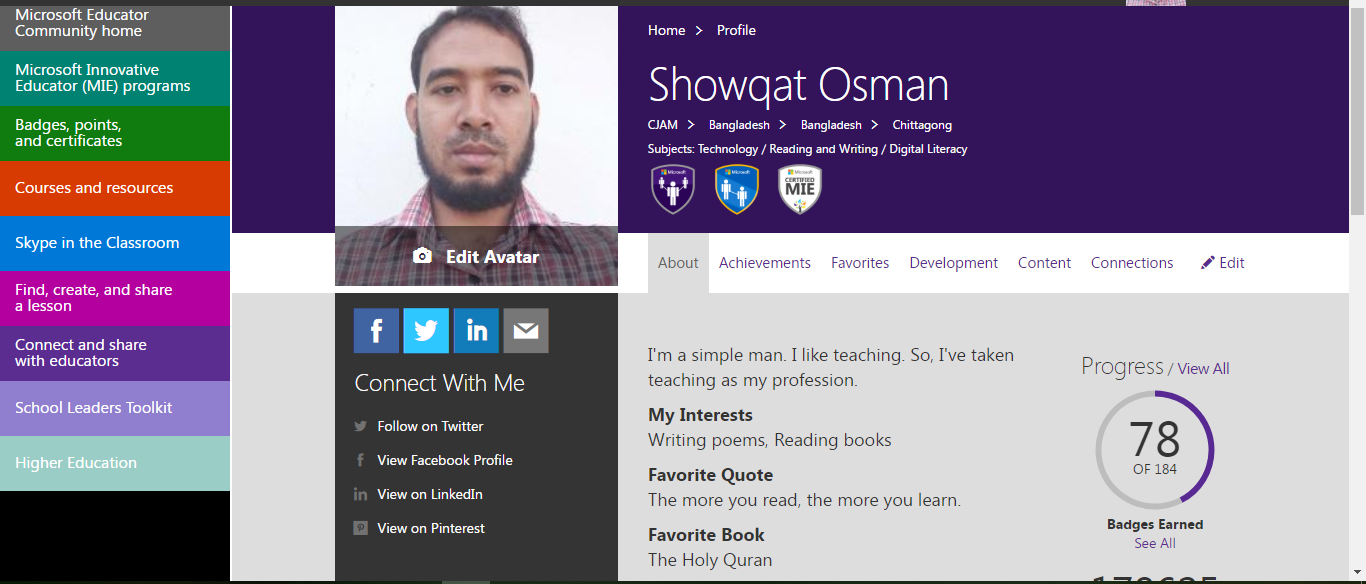 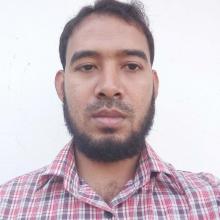 This is:
Showqat Osman
Assistant Teacher (English)
Chunati Hakimia Kamil (MA) Madrasah
Lohagara, Chittagong.
Mobile No: 01817756221
E-mail: showqatosman@gmail.com
Web: soenglishlearning.blogspot.com
Why I consider myself to be a….
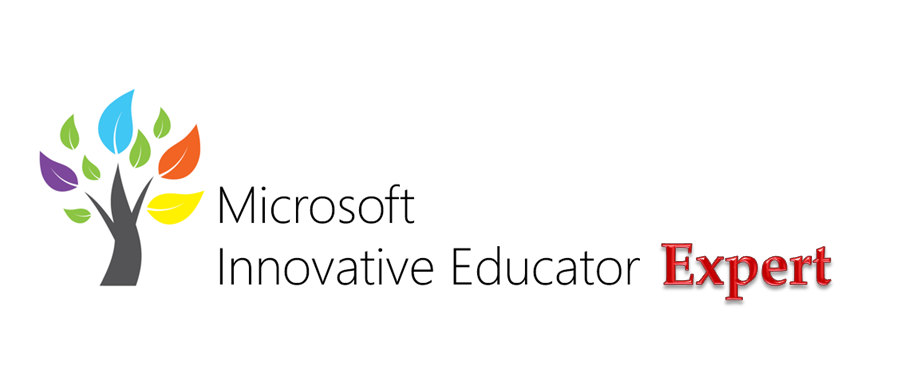 I am a teacher of 21st century.
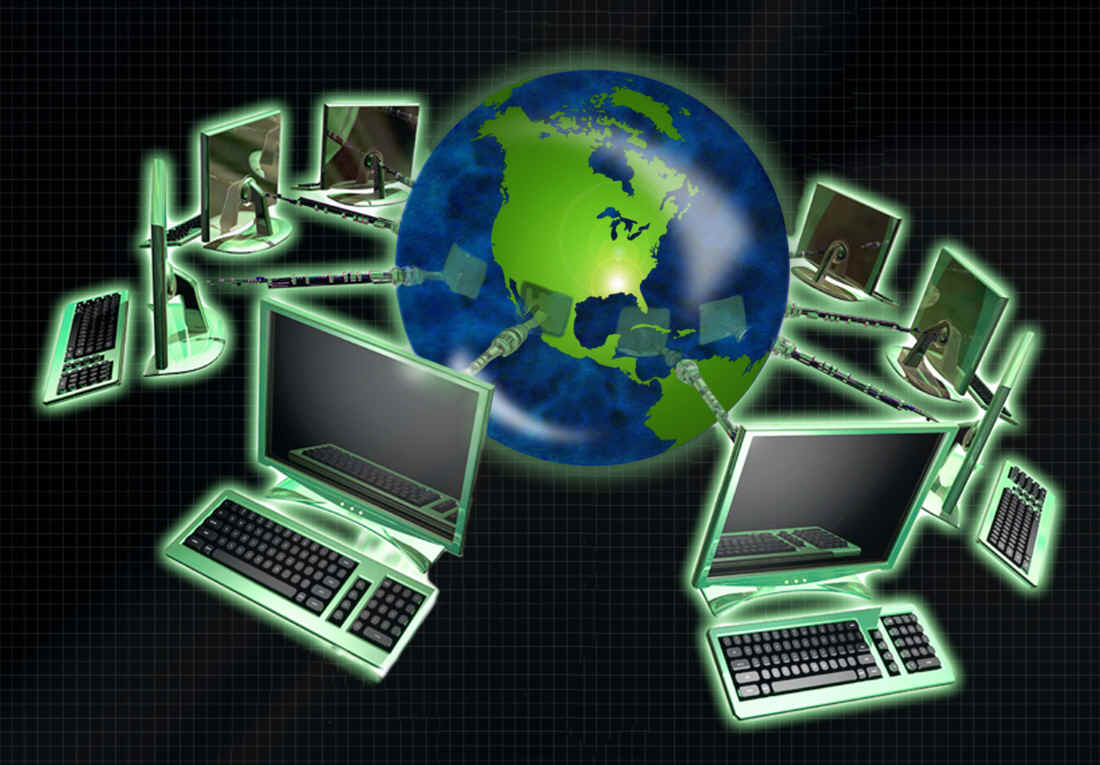 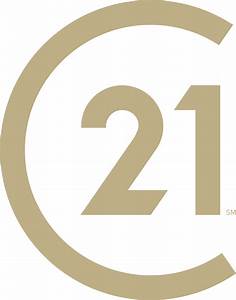 I am inspired to use technology for teach and inspire others to do it.
I always try to use technology in teaching and believe that the using of technology is very important for the teachers of 21st century.
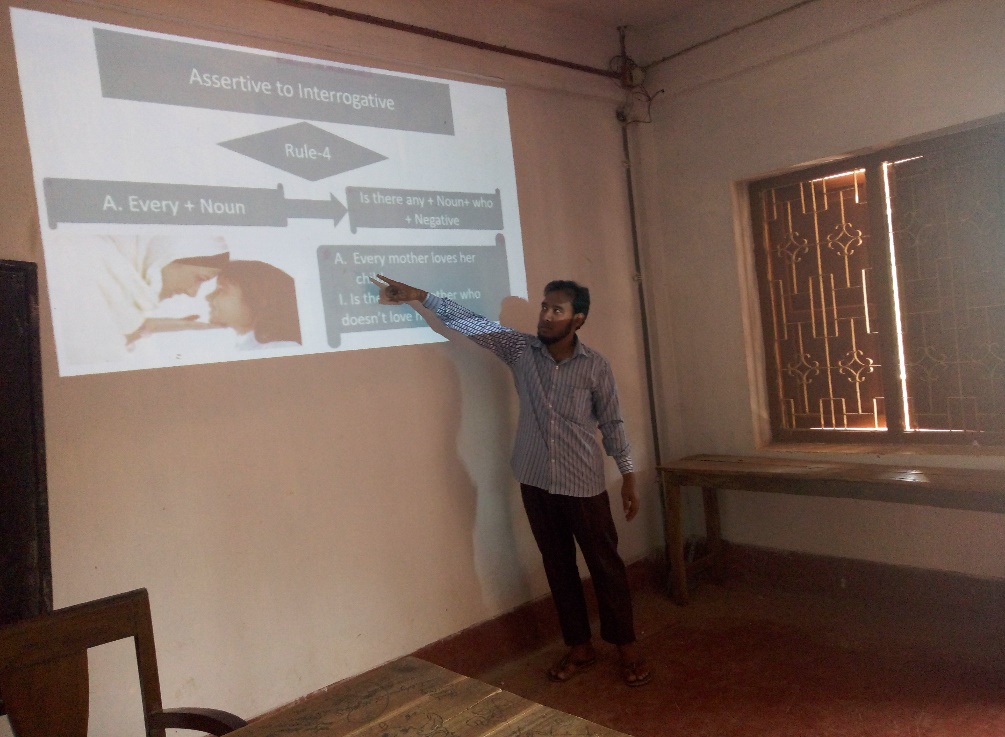 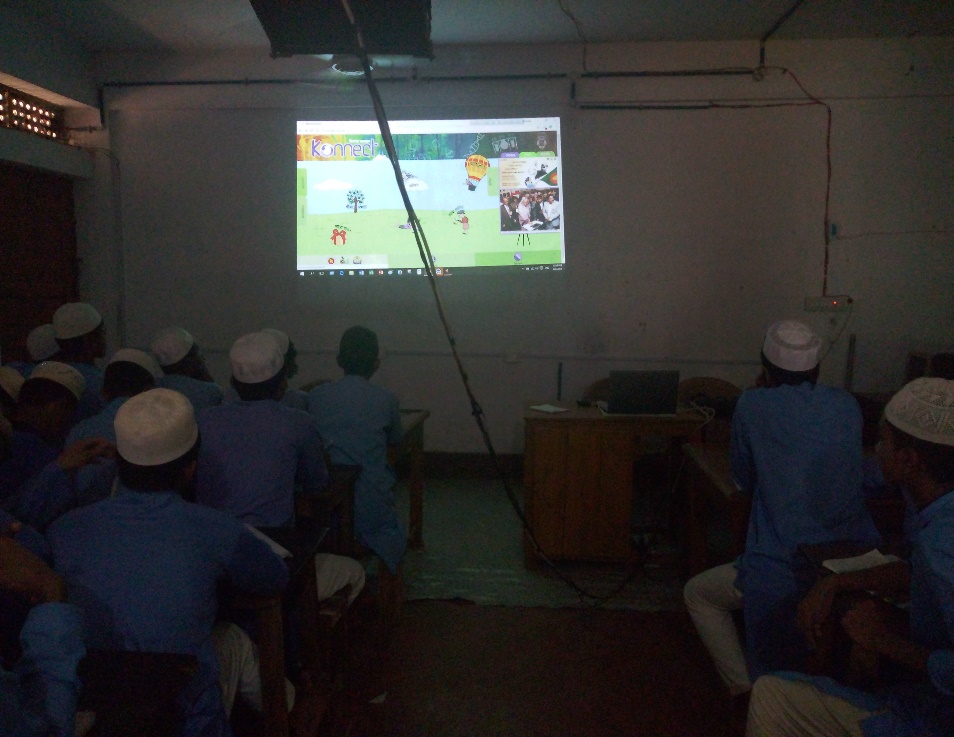 I work with Microsoft products every day but I want to know better implementation in education .
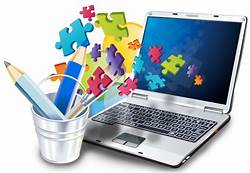 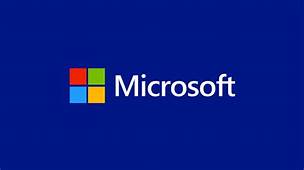 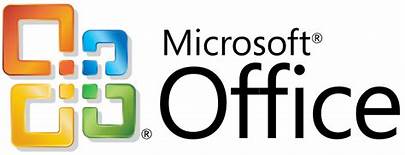 I try to  improve my professional skill by Microsoft Education .
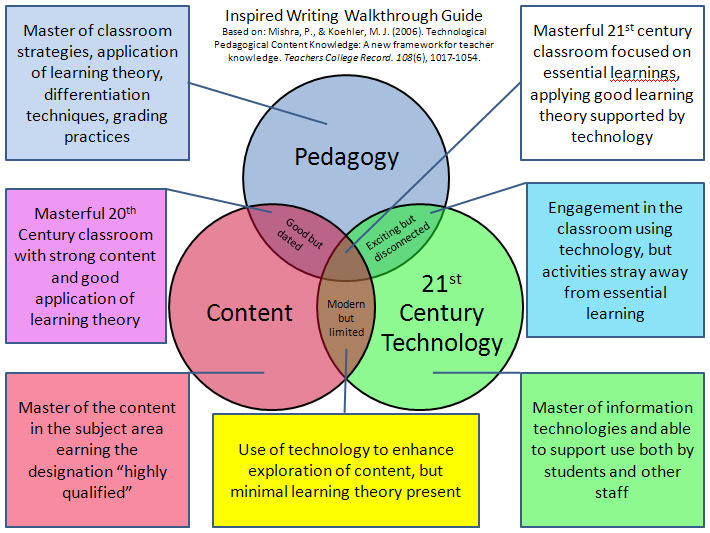 I want to share with others the idea of using technology in education  what plays an important role in education sector now.
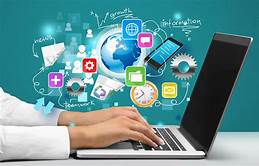 It is my target to make  students interested in learning.
and
 gain the drop out rate 0%.
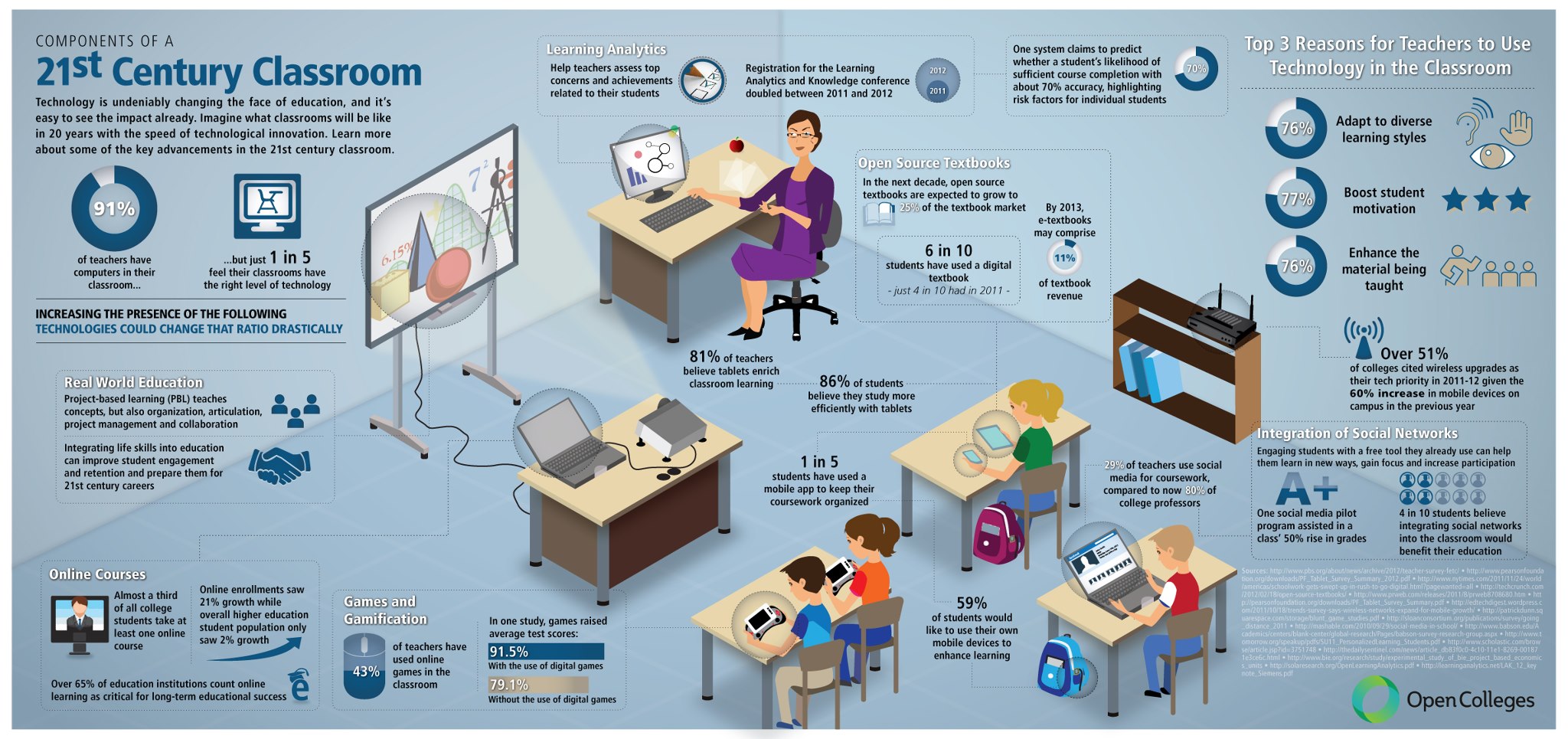 To connect the world network of education





and
 hope to be a…
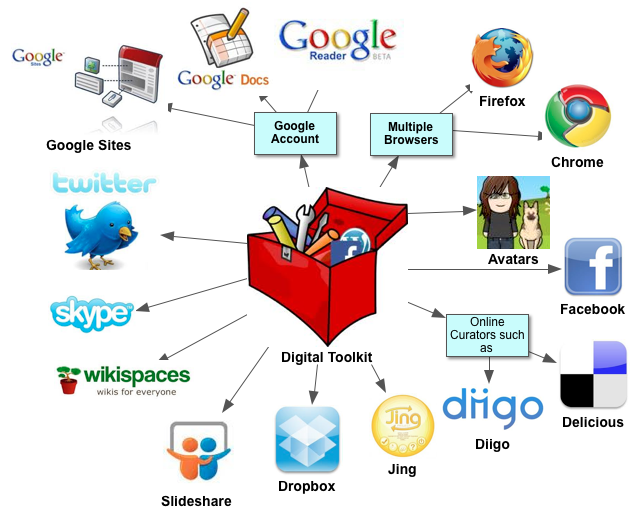 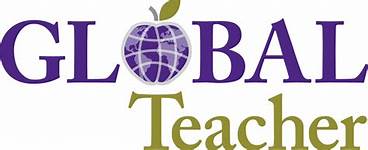 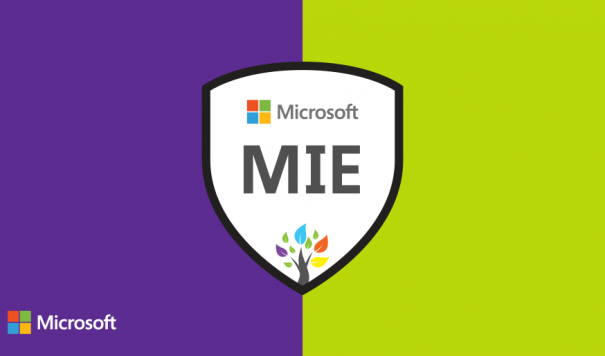 How have I incorporated  Microsoft technologies…
In my classroom.
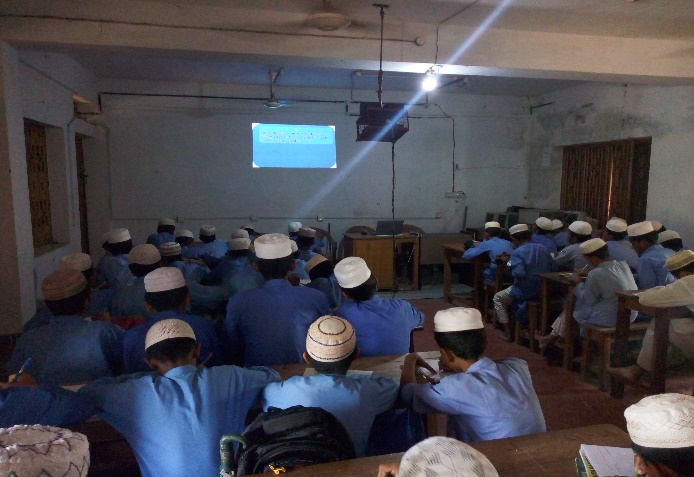 I use Microsoft product in my classroom for…
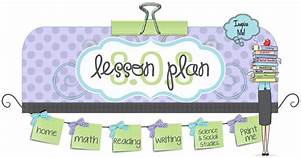 Making lesson plan.
I use Microsoft product in my classroom for…
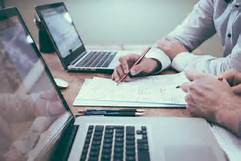 Making result.
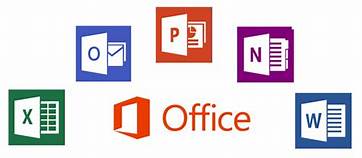 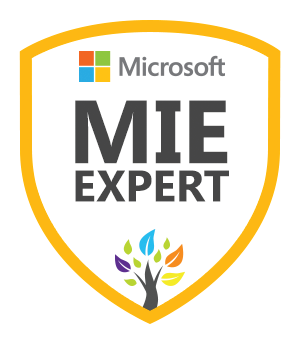 If I will be a……
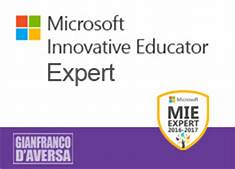 I will provide training in my school & will be able to change the total traditional educational environment.
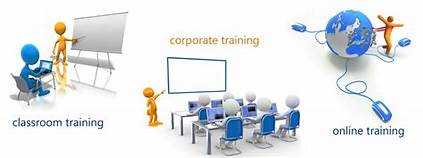 I will become more effective in engaging & teaching with technology as a teacher.
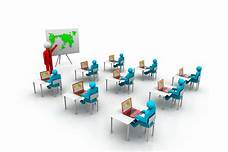 I will be able to fulfill all demands of my students  & inspire theme to grow in education.
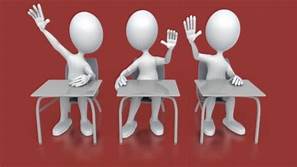 I will be an ideal leader in my school community.
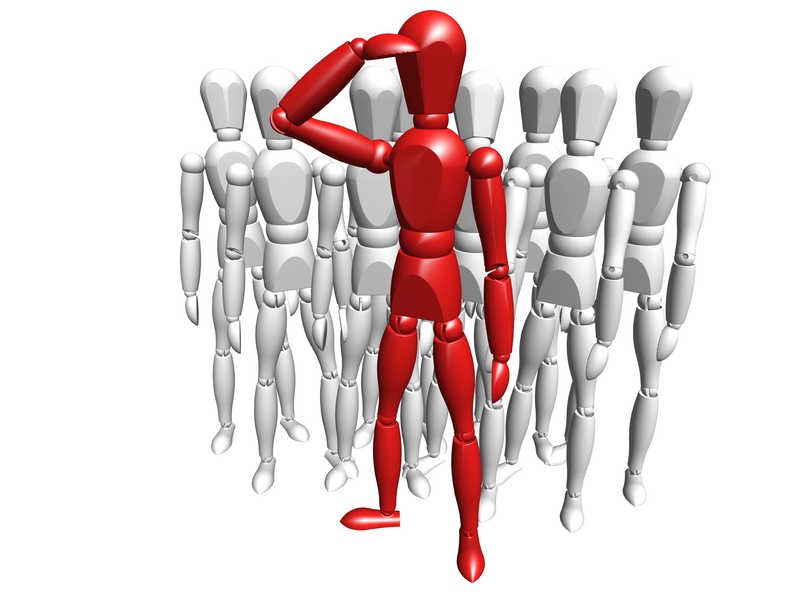 Thank you all.
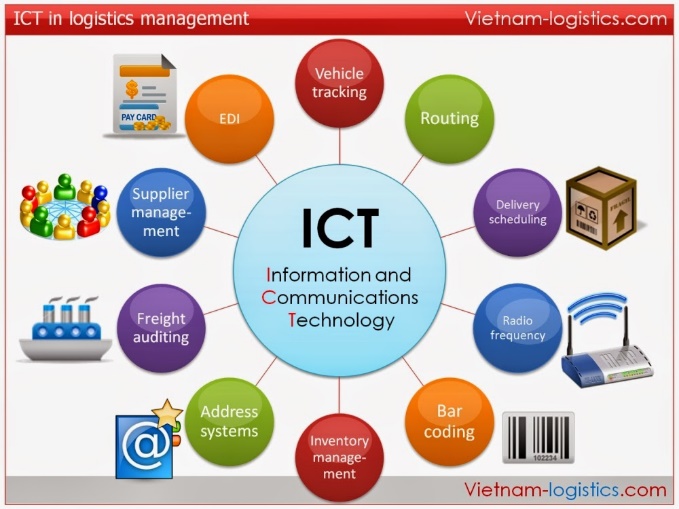 https://web.facebook.com/showqat.osman.5
https://www.youtube.com/channel/UCB0iRIcePyx9Rt2A6AoSX2w?view_as=subscriber